Catalyst (5 minutes)
Use your Cornell Notes & homework reading to answer the following questions:
How does the Sun’s heat reach the Earth, when the Sun is 149 million km away?
How does the air (which is above the Earth’s surface) get heated?
What kind of process is responsible for winds? How does this work?
Whiteboard Practice
Make sure your markers remain capped until a new question appears
You will have 30 seconds to answer each question.
When Ms. McGuirk counts back from 5, you may stand up and show your answer.
Please keep your answer hidden until then!
You may refer to your notes if you need to, but do not look at another scholar’s whiteboard!
What’s the Layer?
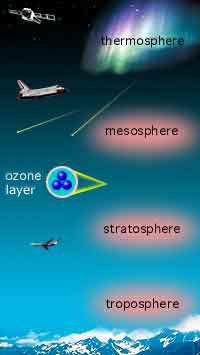 The ozone layer is found within this layer.
Because there are layers within this layer, the root term of this atmospheric layer means “layer.”
What’s the Layer?
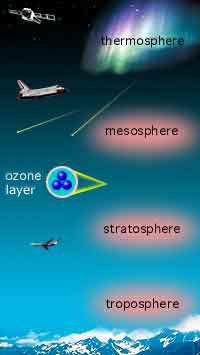 This is the coldest layer.
The root term of this layer literally means “middle”.
What’s the Layer?
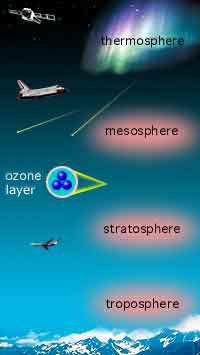 This layer is the outermost layer.
The root term of this layer means “outer”
It is the closest layer to outer space!
What’s the Layer?
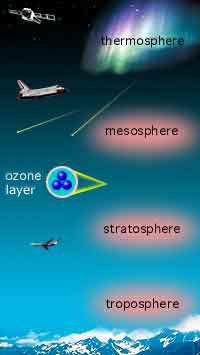 This layer is where all weather occurs.
Because of the constant mixing of gasses, the root term literally means “turning” or “changing”
We live in this layer!
What’s the Layer?
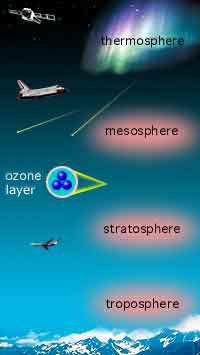 This is the hottest layer.
The root term of this atmosphere layer literally means “heat”
The Ionosphere is found within this layer
Order the Atmosphere’s Layers!
If you sit by someone in your row, you make work with them quietly.
Take the paperclip off your stack.
Find “Earth’s Surface” and place it at the bottom of your desk
Then find “Outer Space” and place it at the top of your desk.
Order the layers of the atmosphere, from the closest to the Earth’s surface, to the closest to outer space.
Then, match the definitions of the layers with the layers you have ordered!
When you are finished, quietly raise your hand!
Today’s Online Investigation
Today, we will be researching on the Internet to find out more about our atmosphere and how the Sun drives winds and weather!
Using your classwork worksheet and my Quia profile, look at two different websites and answer questions to investigate and extend your knowledge further about winds on Earth!
When you finish, turn it over to the back, and fill in the back of your worksheet using the three terms we learned for atmospheric heating
Homework tonight:
(1) Complete Solar Energy & The Atmosphere reading homework
(2) Make 8 notecards
5 notecards are for the 5 layers of the atmosphere:
Troposphere
Stratosphere (this is where the Ozone layer is)
Mesosphere
Thermosphere (this is where the Ionosphere is)
Exosphere
3 notecards will be for the terms we learned today (radiation, conduction, and convection)
Make sure you are using the correct terms for your notecards
Preparing for your Quiz tomorrow
Resources to study this evening:
Chapter 6, Sections 1 & 2 (pages 150-158)
Brain Pop Video and Quiz: Earth’s Atmosphere
Cornell Notes & Worksheet on the back
Reading homework from Tuesday night & note cards from last night
Links from today’s classwork on my Quia